3 класс
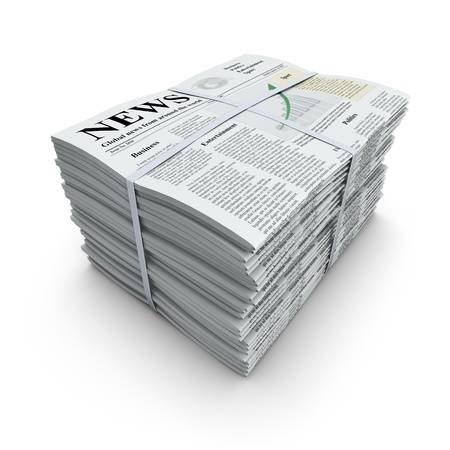 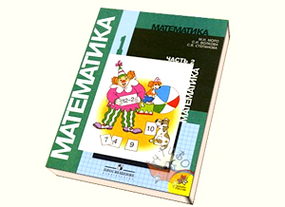 Вот кирпич, учебник новый,
Пастила, журналов тюк.
Назови их форму словом
Из четырнадцати букв!
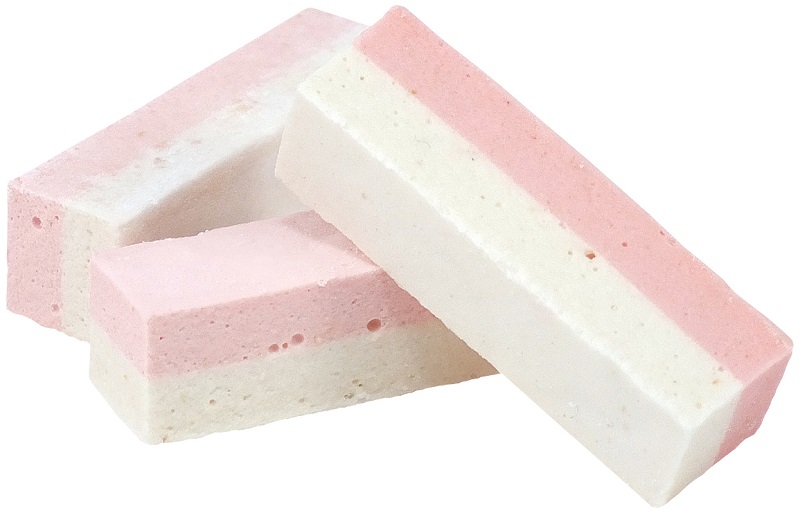 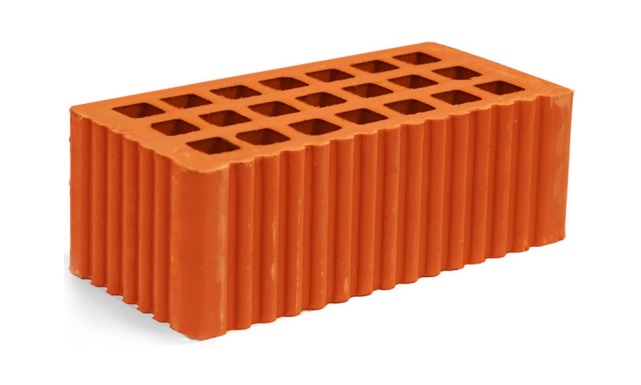 Семейство параллелепипедов
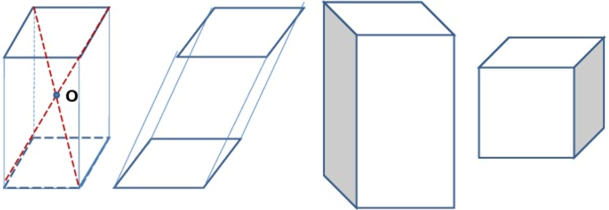 куб
прямой
наклонный
прямоугольный
Определение?
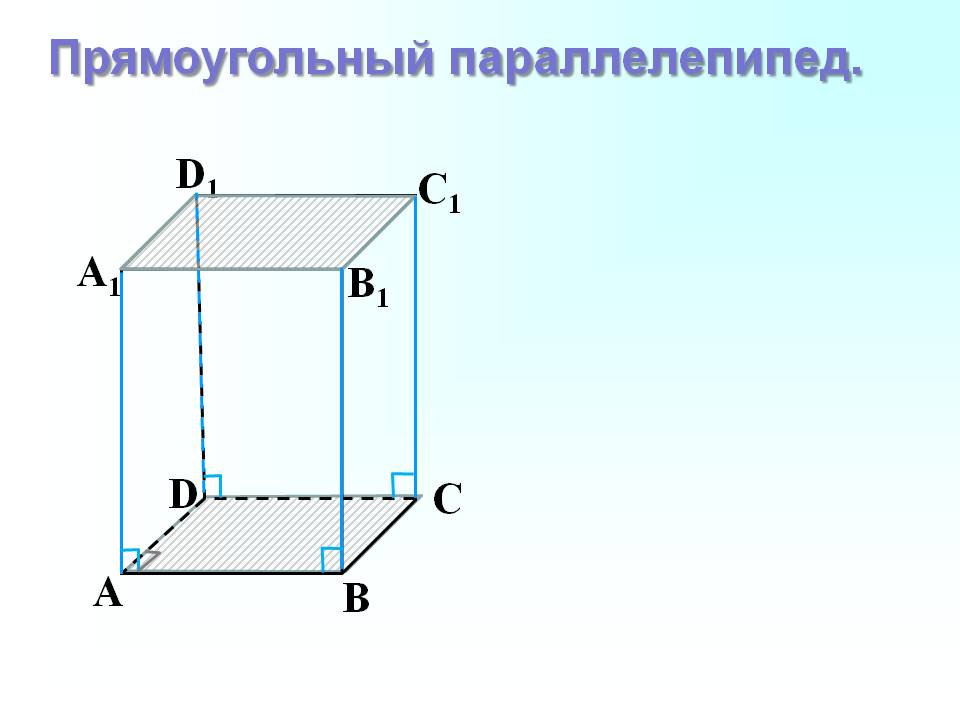 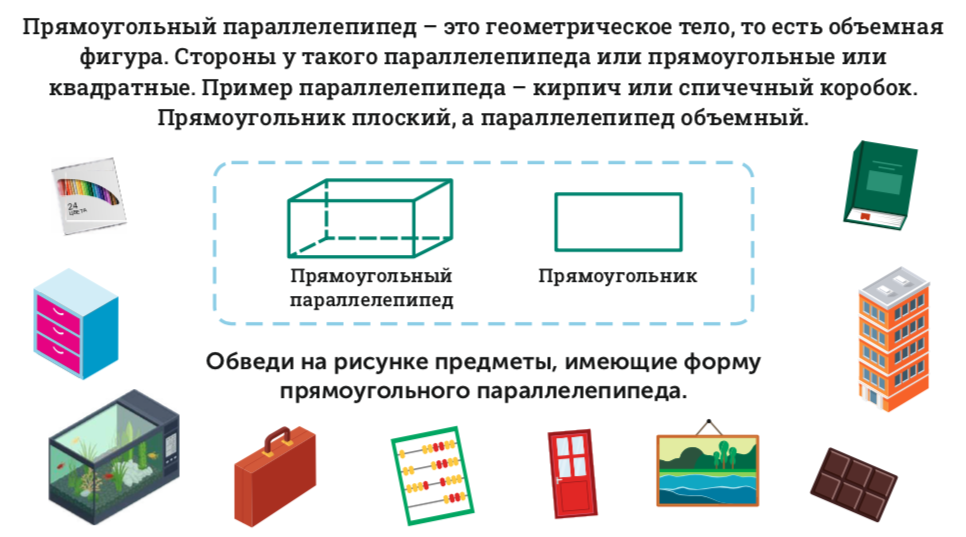 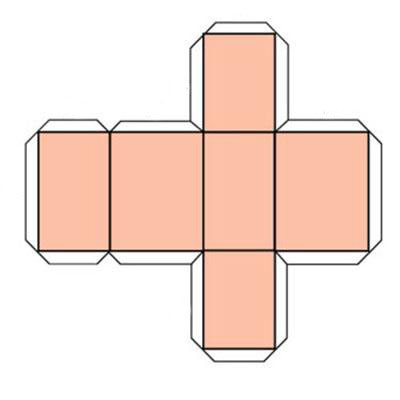 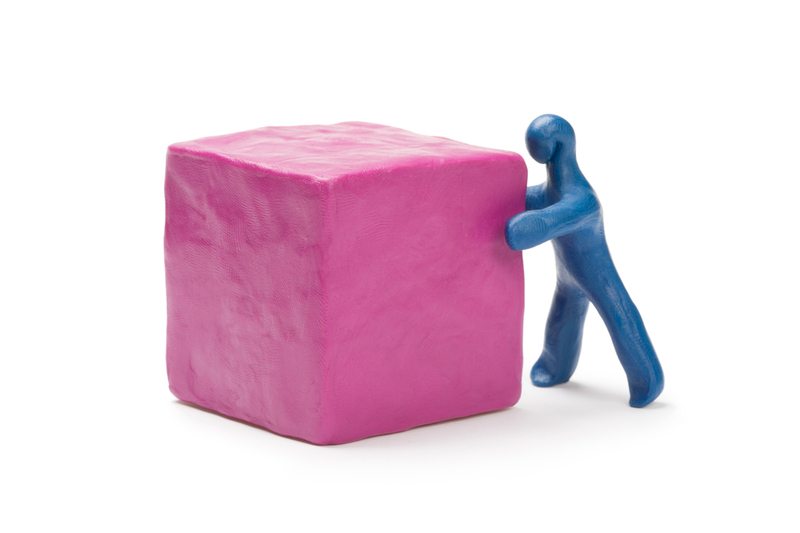 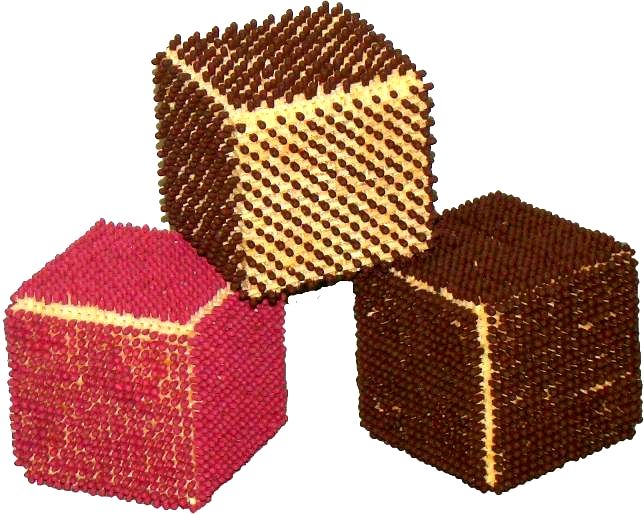 Элементы прямоугольного параллелепипеда
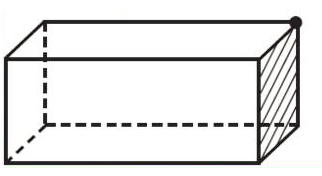 Элементы прямоугольного параллелепипеда
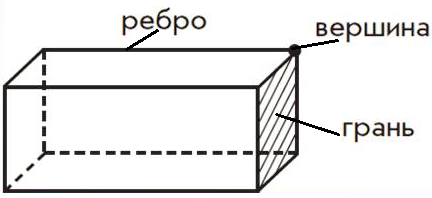 Измерения прямоугольного параллелепипеда
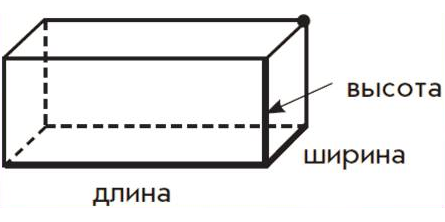 Проведи аналогию
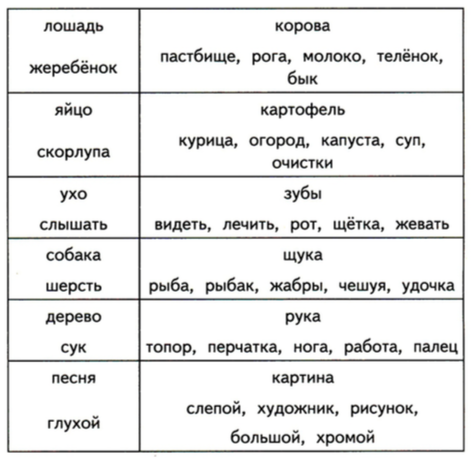 Сначала прочитайте стихотворение. Рассмотрите мнемотаблицы.
 Затем прослушайте стихотворение еще раз.
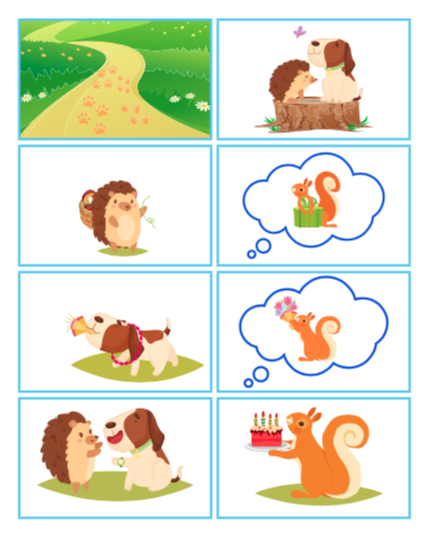 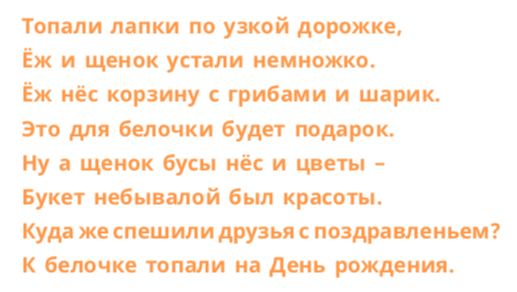 Расскажи, какая картинка должна стоять на первом месте, втором и т.д.
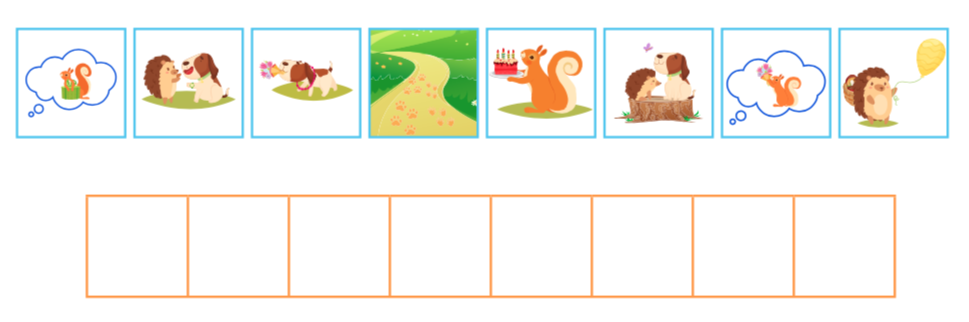 Расскажи стихотворение сначала используя  мнемотаблицы, 
а потом попробуй без них
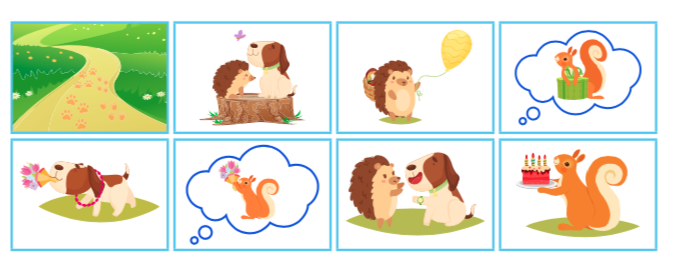